Are You Saved or Lost?
“Security of the Believer”
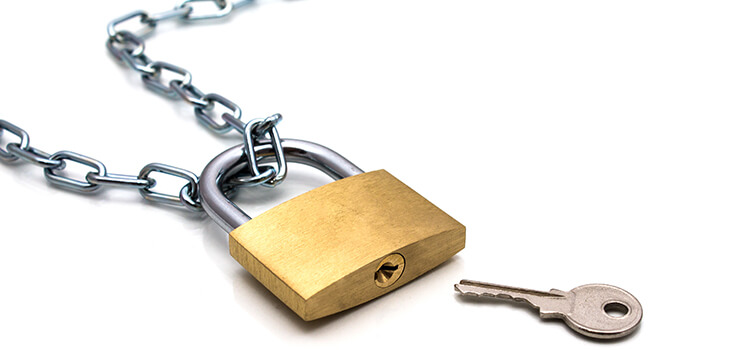 John 10:28, “and I give eternal life to them; and they shall never perish, and no one shall snatch them out of the Father’s hand.”
This sounds great- once we are saved, we can never be lost!  Right? Except that...
v.28 isn’t the beginning of the sentence.
V.27, “My sheep hear My voice, and I know them, and they follow Me.” 
Thus, when a sheep, stops hearing and following, they cease to be His and forfeit the protection He provides!  However...
The Security of the Believer
Security IS assured if we continue to hear and follow the Good Shepherd! 
So, are YOU?
The problem with “security” is that most people go too far with it...
As in “Once Saved, Always Saved,”      cf. Jude 21; Heb.3:12-15; Rev.2:4-5; 2Pet.2:20-22; 
Or, “Can’t Sin So As To Be Eternally Lost” / “Fall from Grace” cf. Gal.5:4; 1John 1:8-10; 3:7-8,10
But then too...
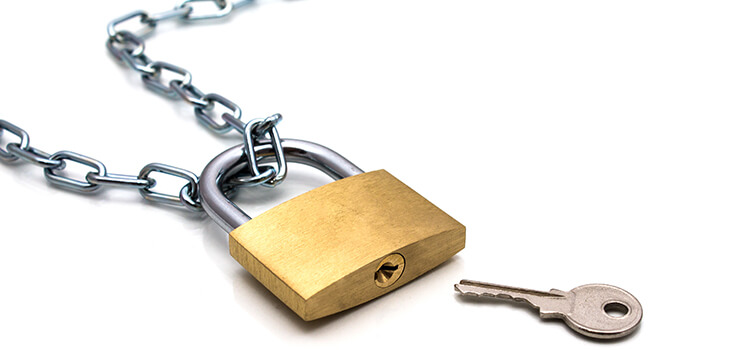 The Security of the Believer
Some people (like you and me?) don’t go far enough with it.  For instance...
Answer (for yourself) the question  “Are YOU saved or lost?” 
Admittedly, believing you’re “saved” doesn’t make it so, cf. Matt.7:21-23;
But isn’t it supposed to be obvious, 1John 3:10?  Why don’t we know?
“Yo-Yo Salvation” or “On Again, Off Again”- constant transition from saved to lost then back to saved? cf. 1John 2:3
“One Sin Syndrome”- that if I fail to confess “one sin” =  lost? cf. Jas.2:1-10*
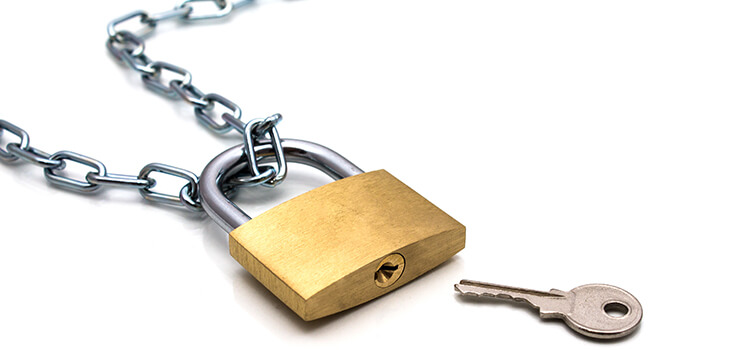 [Speaker Notes: * The point of this passage is to show: a) that personal favoritism is just as sinful as murder and adultery, vv.1-4,10-11;  b) that we will be judged by a law of liberty, v.12, so we should act accordingly by not being respecters of persons (or murderers or adulterers); and, c) IF we show mercy, we will be shown mercy in judgment, v.13.]
The Security of the Believer
The Point:  Christians should be confident rather than doubting/fearful in regard to their salvation- you can’t read 1John and reach any other conclusion! 
1:1-4; 1:5-7; 1:6-9 
2:1-6; 2:9-10; 2:12-14; 2:17; 2:20-21; 2:23-25; 2:28
3:1-2; 3:10; 3:14; 3:18-24
4:4; 4:12; 4:15-17;
5:1-5; 5:10-12; 5:13; 5:18-20.  Now, 
One more time: Are YOU saved or lost? 
YOU should know and have confidence!
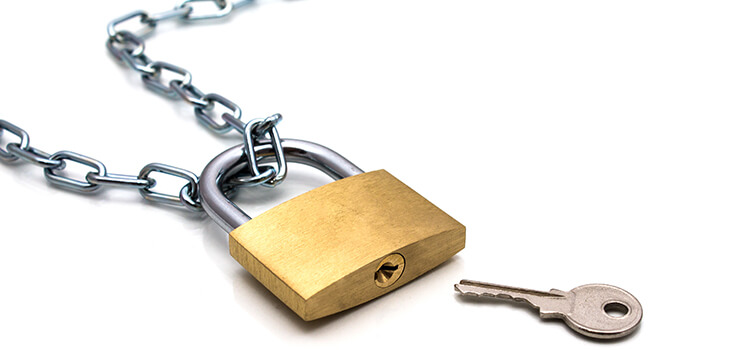